Can you match each slide
to the story….
[you can also look up the story
In your Bible- 1 Kings 17 vs 1-16]
ELIJAH1 Kings 17 vs 1-6
Food from birds
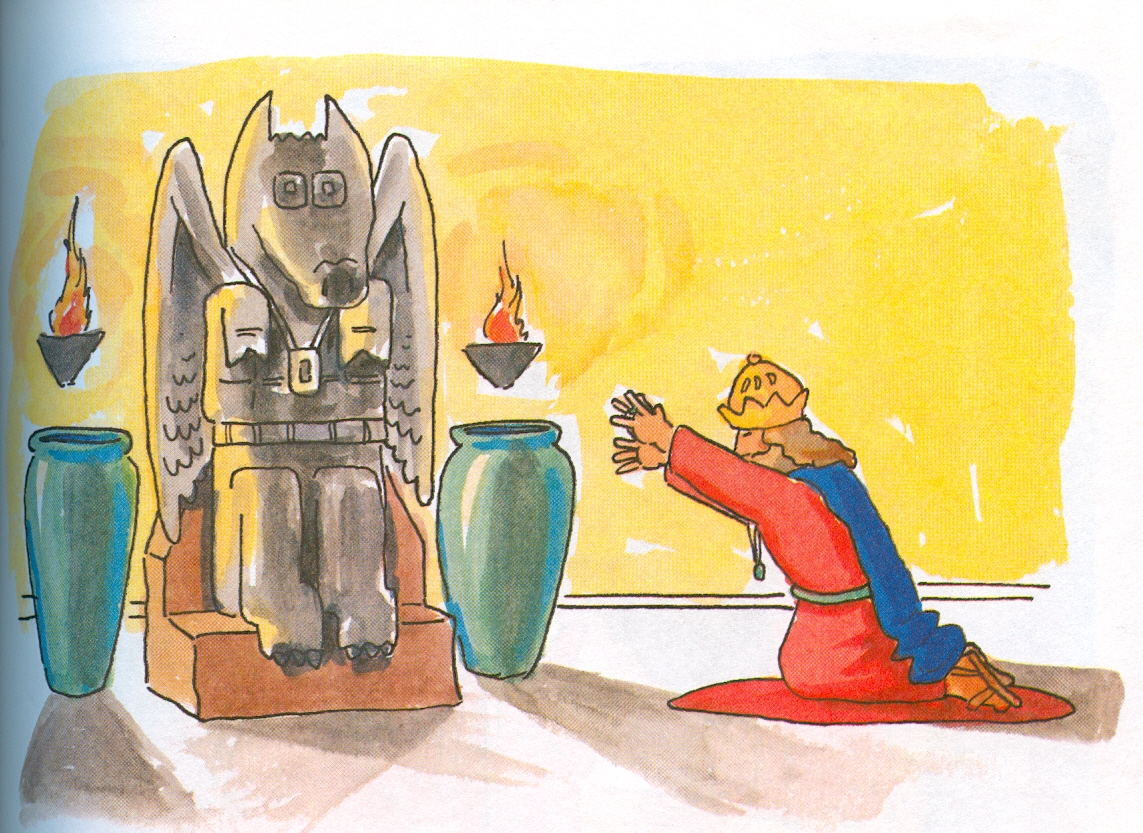 Boo! Boo!
Tut! Tut!
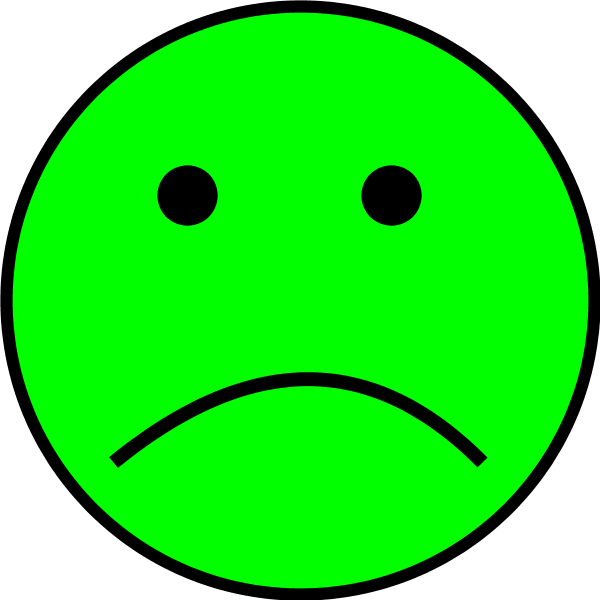 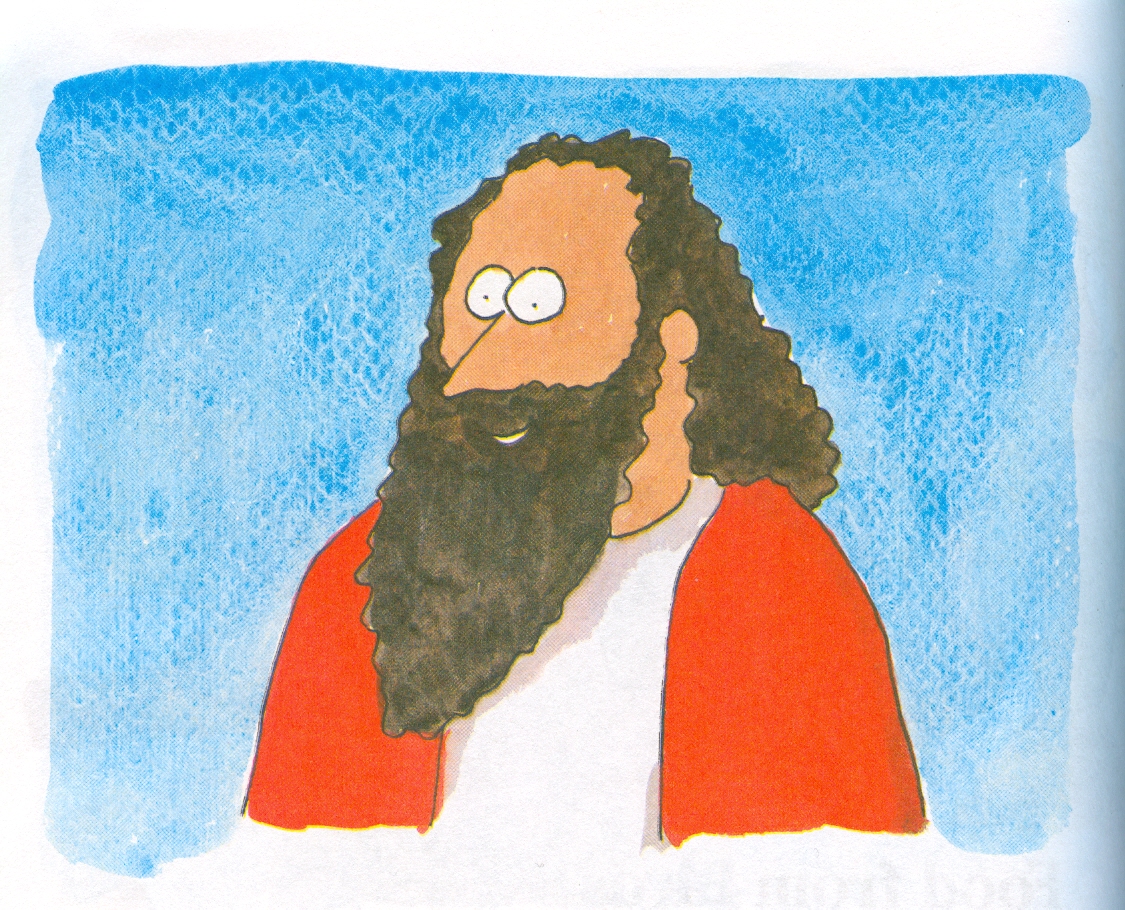 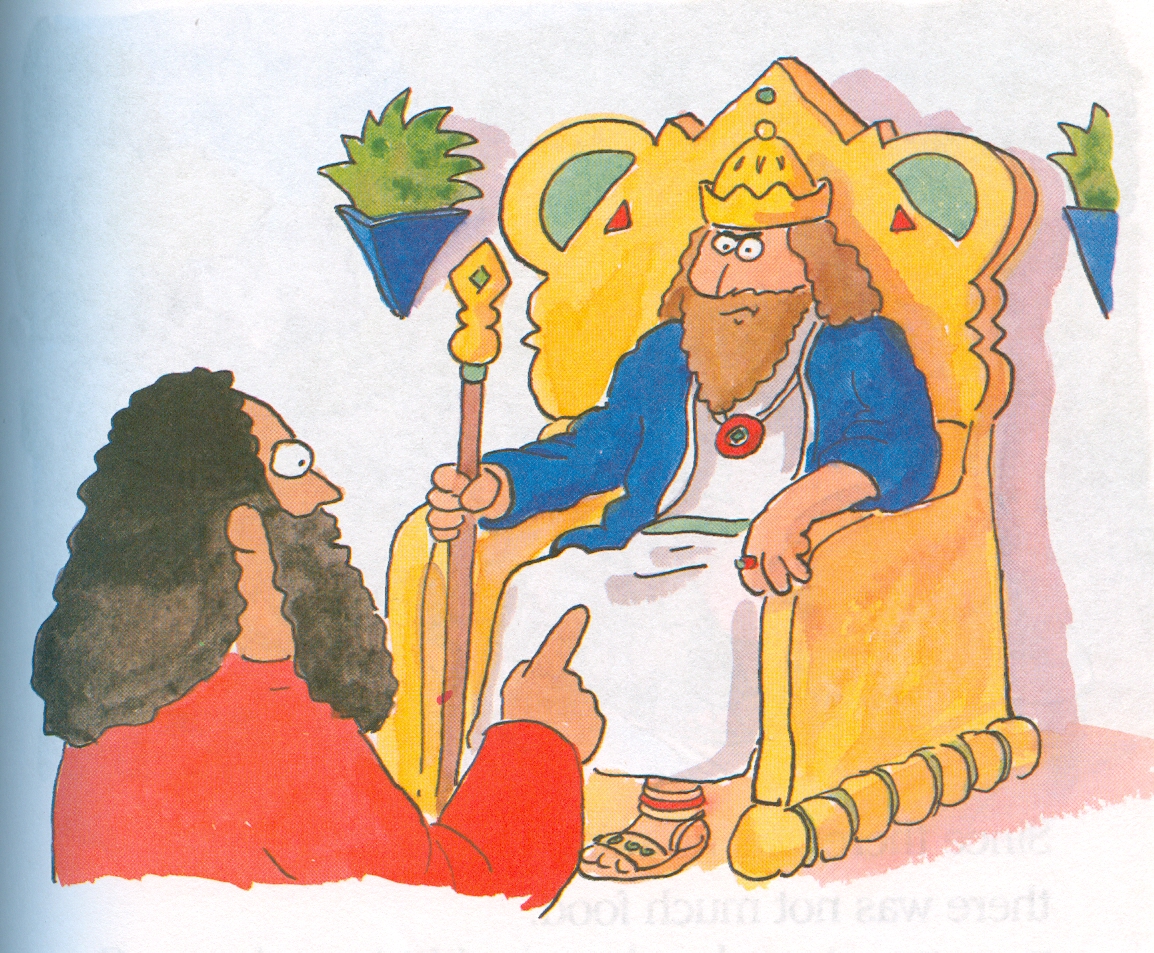 NO
RAIN!
Boo!
Tut tut!
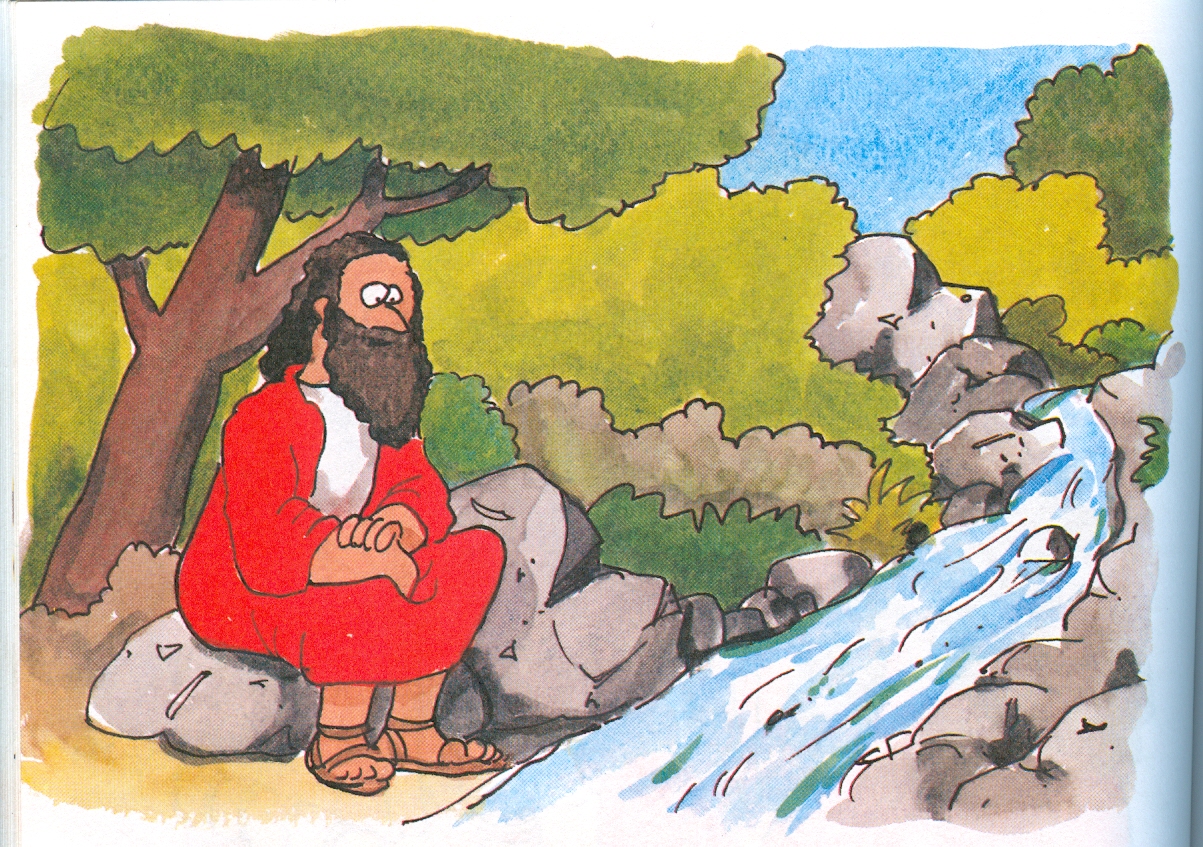 Hurray!
Oh no!
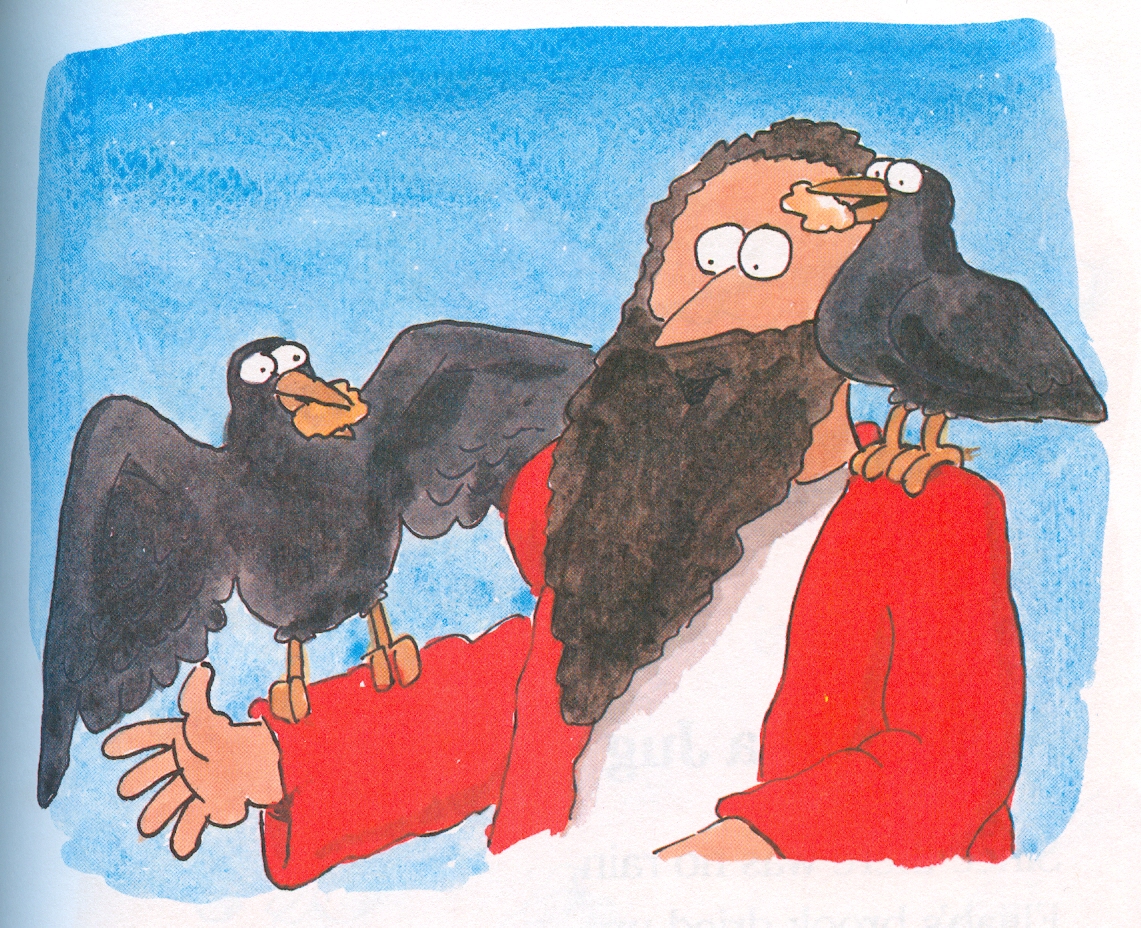 Caw caw..
Thank You dear Lord for feeding Elijah.

Please give us the things we need today.

And make us grateful every day.

AMEN
Next story coming up…
ELIJAH1 Kings 17 vs 7-16
A jar and a jug
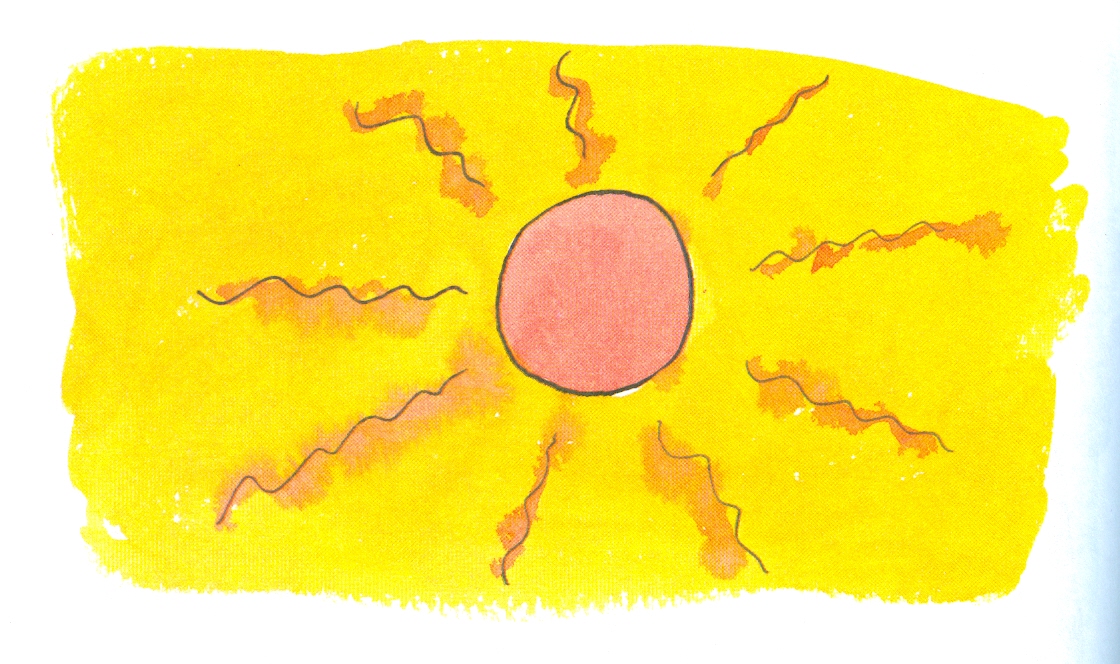 Oh no!
Hurray!
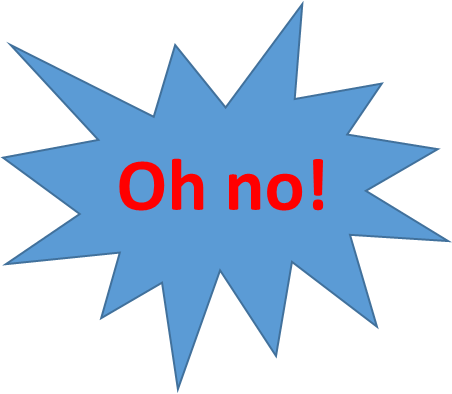 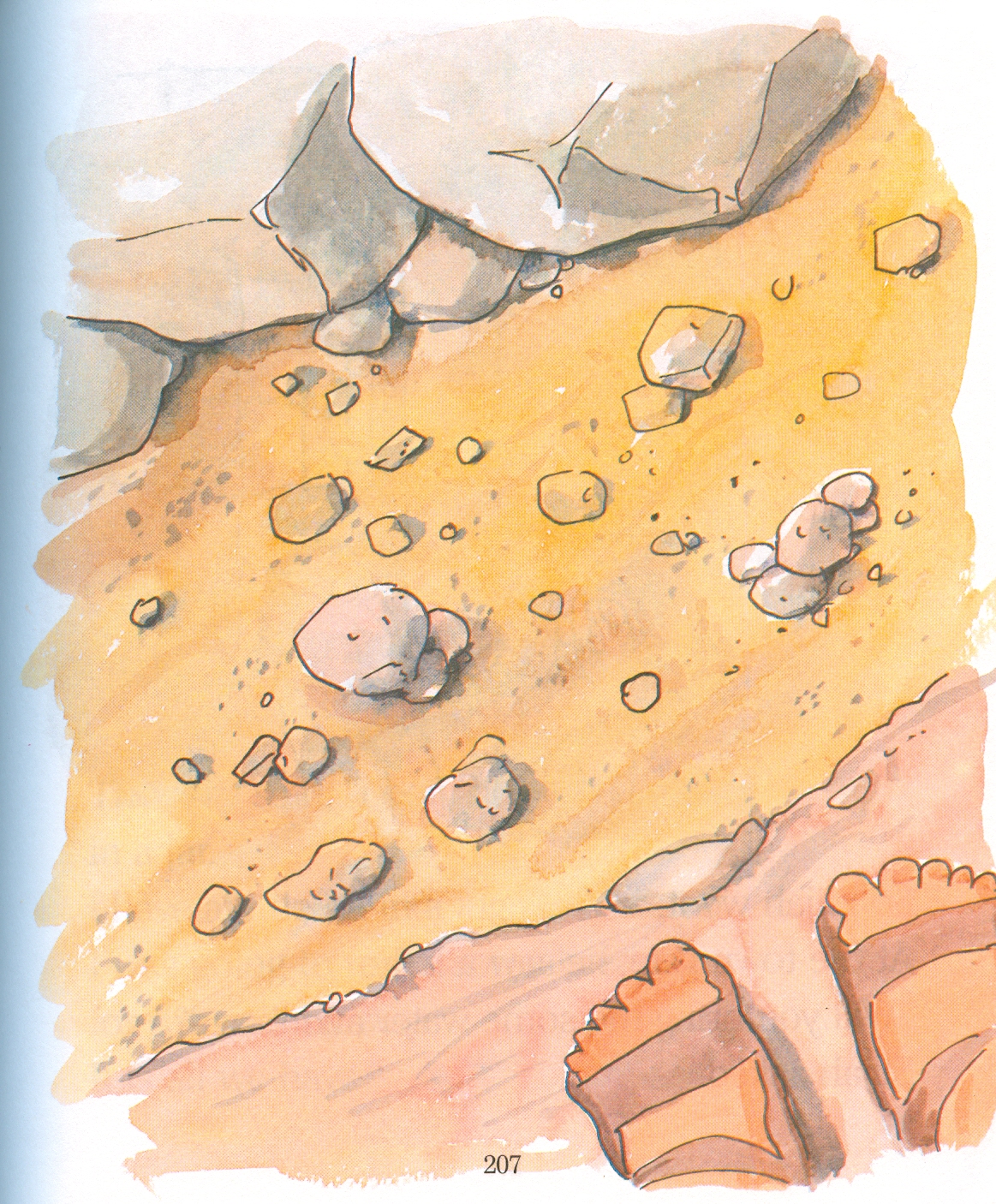 To Zarephath
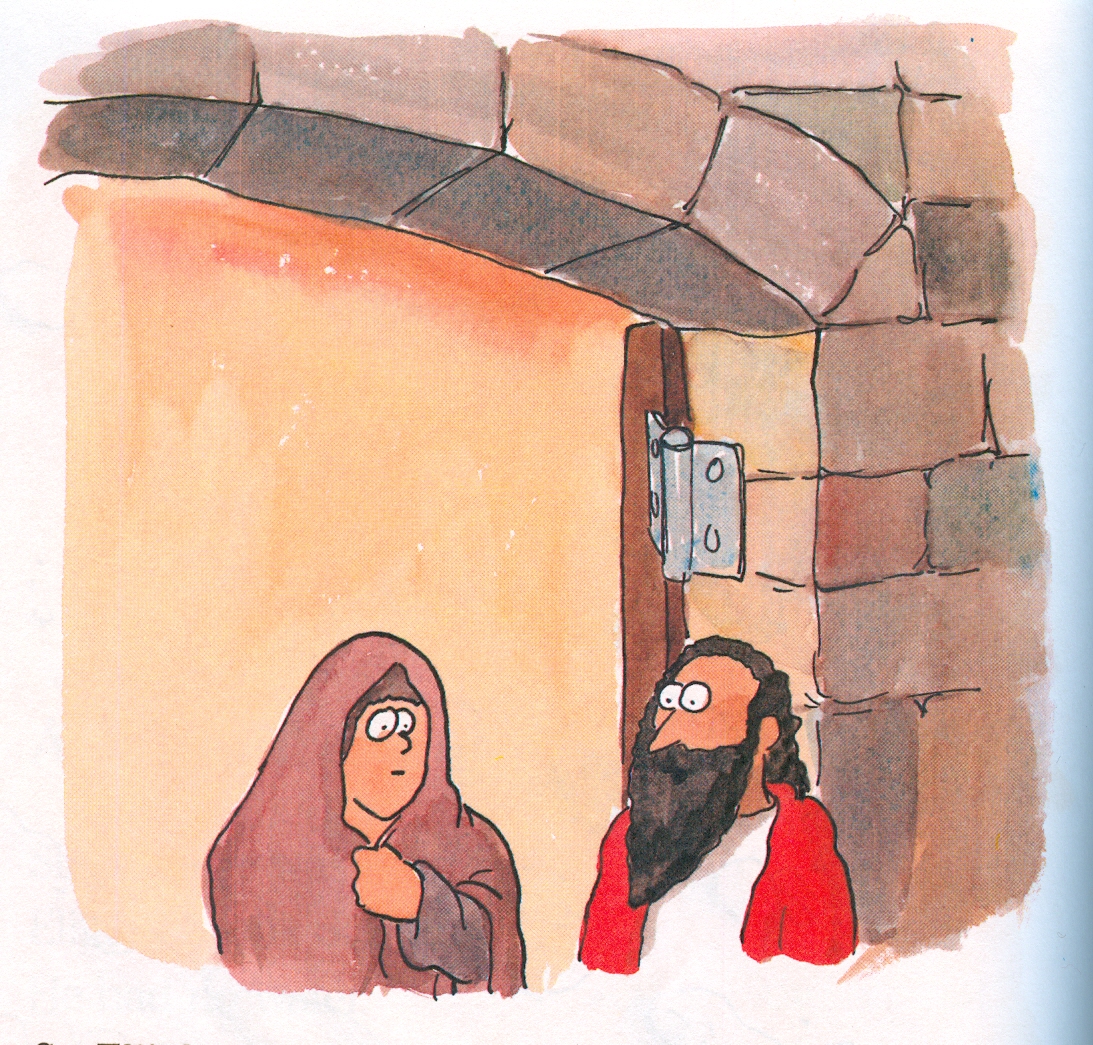 Will you bring me some water and bread?
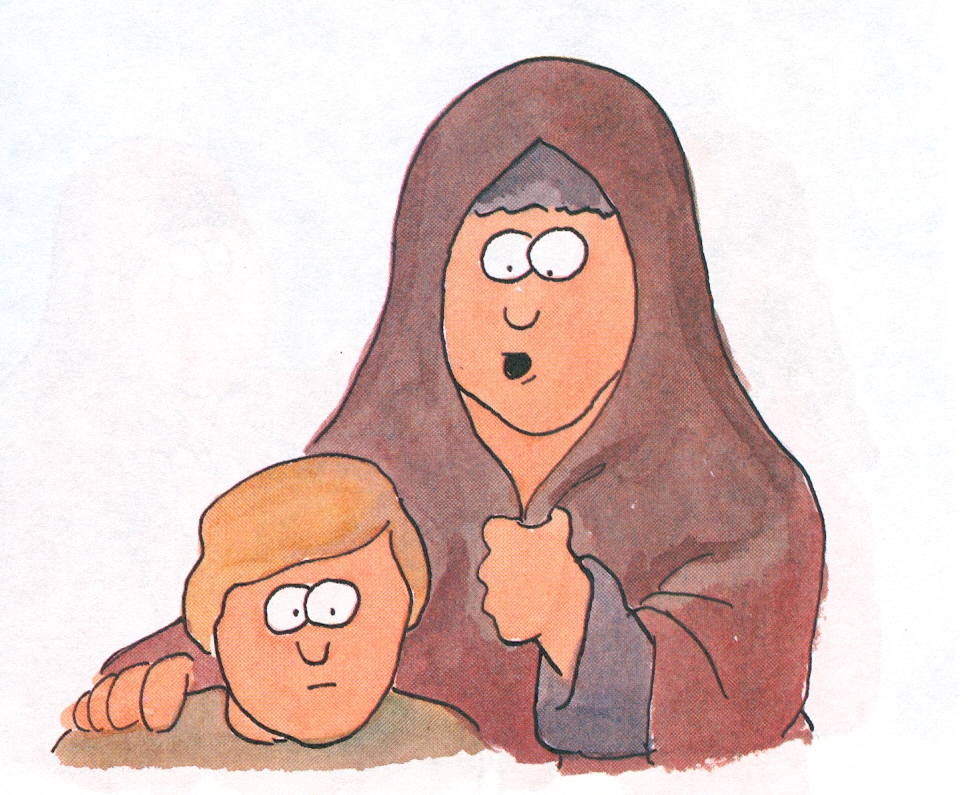 I only have a little flour in a jar
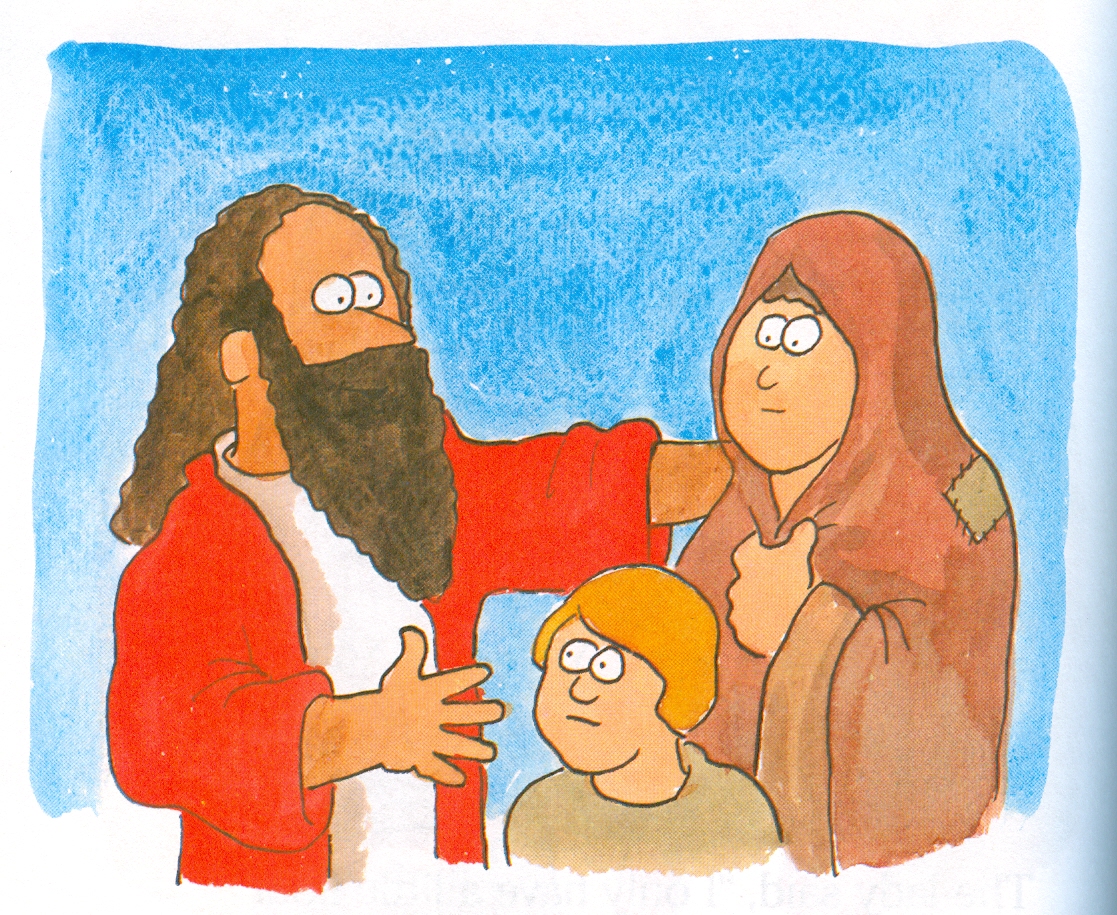 Do not be afraid
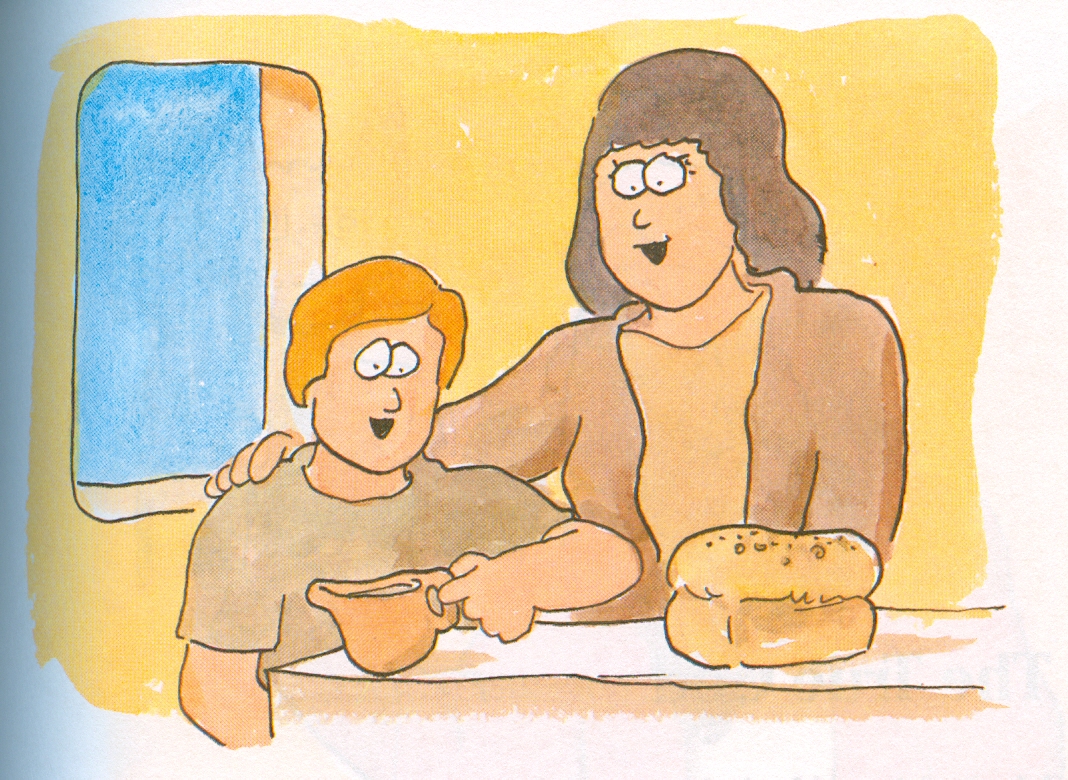 Amazing!!!
Amazing!
What an amazing God!!!!!!!!!
These stories can be found in 
1 Kings 17 verses 1-16